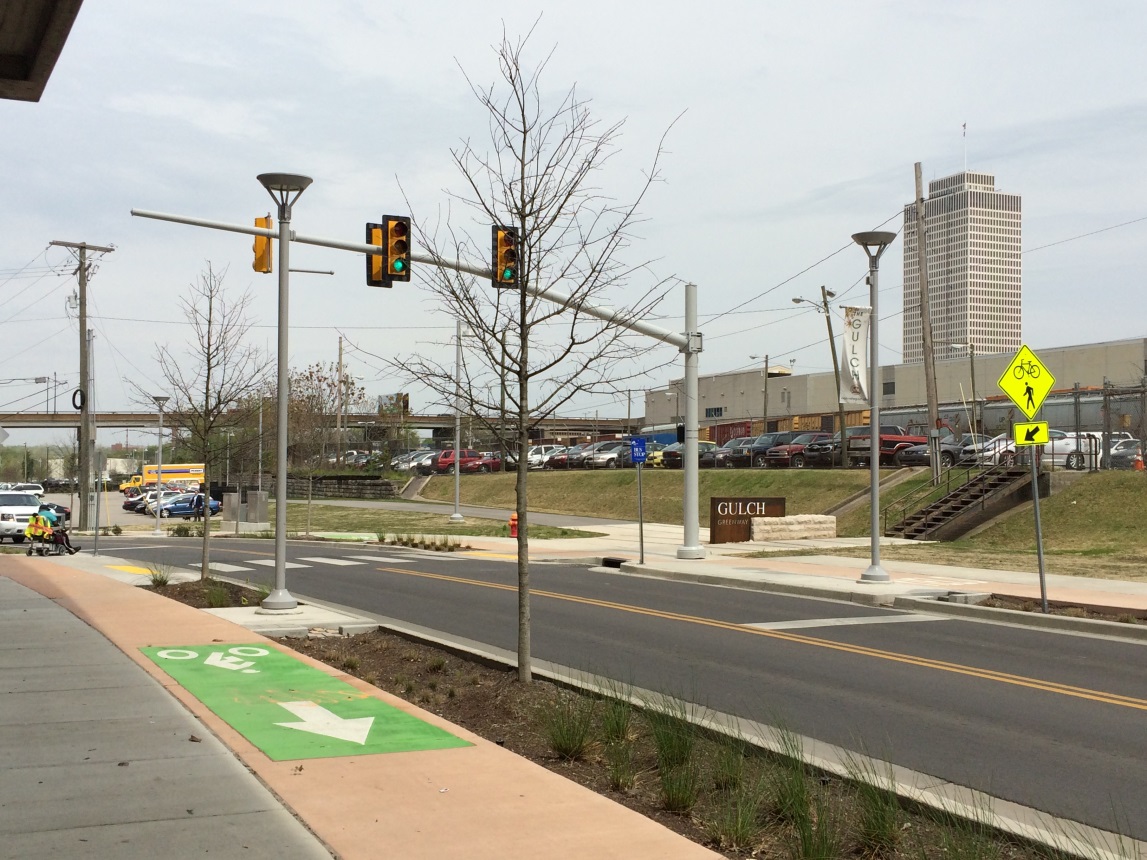 11th Avenue 
Complete Street
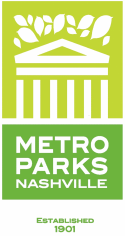 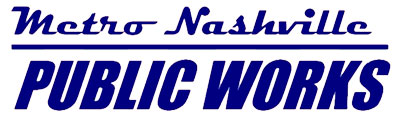 NASHVILLE, TN
Brandon Taylor, P.E.
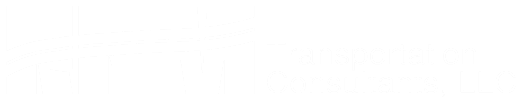 Presentation Outline
Initial Planning Process
Project began as a greenway and morphed into a Complete Street
Design Process
Bringing Complete Street features to an urban industrial area 
Construction Process
Construction in a historic area
Finished Product and Impact to the Community
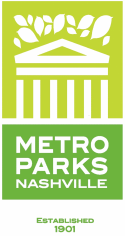 Initial Planning Process
Project Timeline

2012 – Metro Parks selected RPM with Hawkins Partners and Collier Engineering to the Greenway Alignment Study and Design
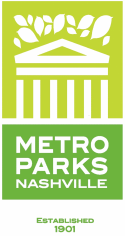 Initial Planning Process
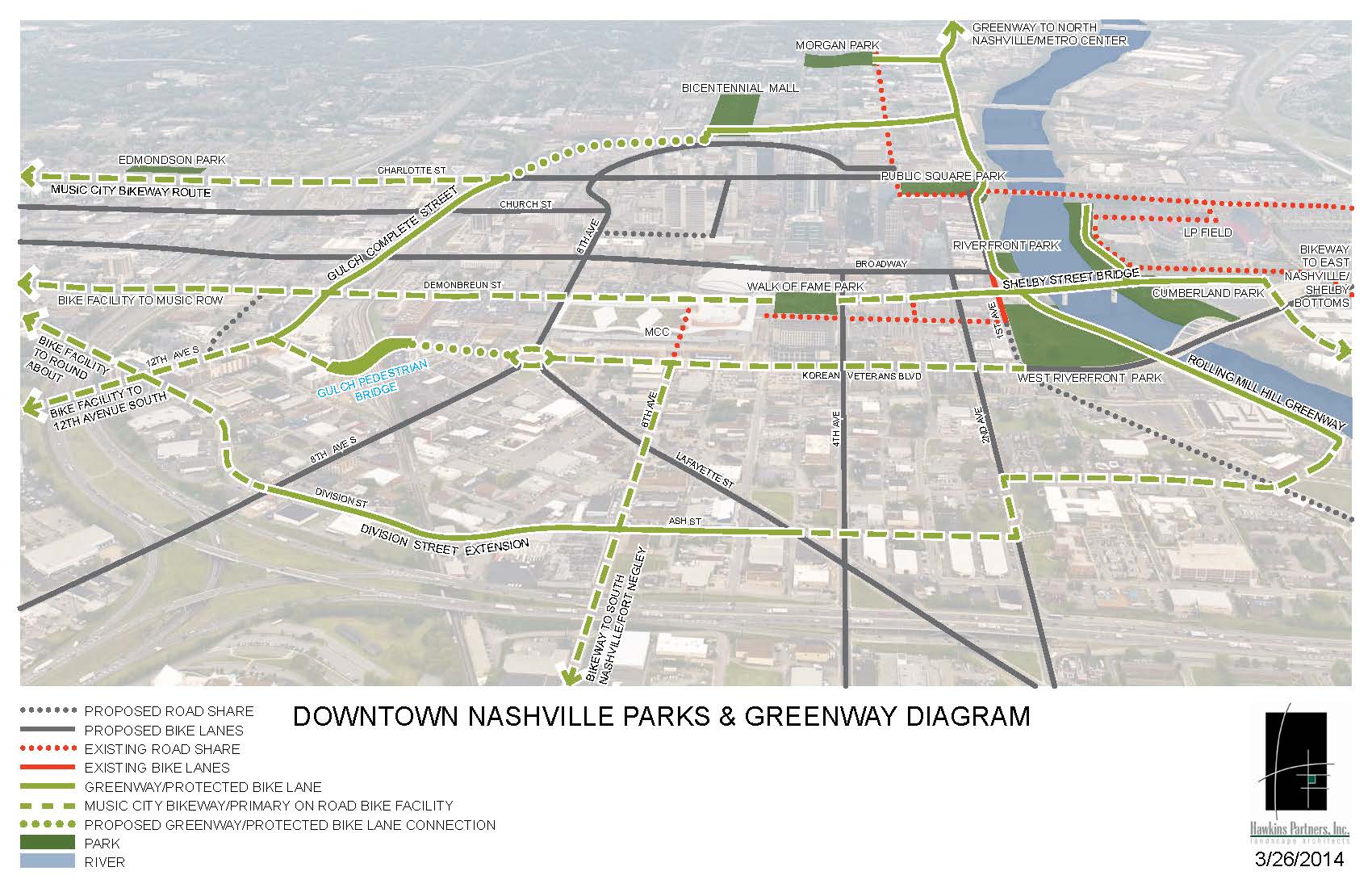 Existing Network
- Project filled a critical gap
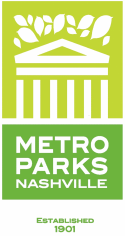 Initial Planning Process
Existing Condition – Multi-lane with Parking and Railroad
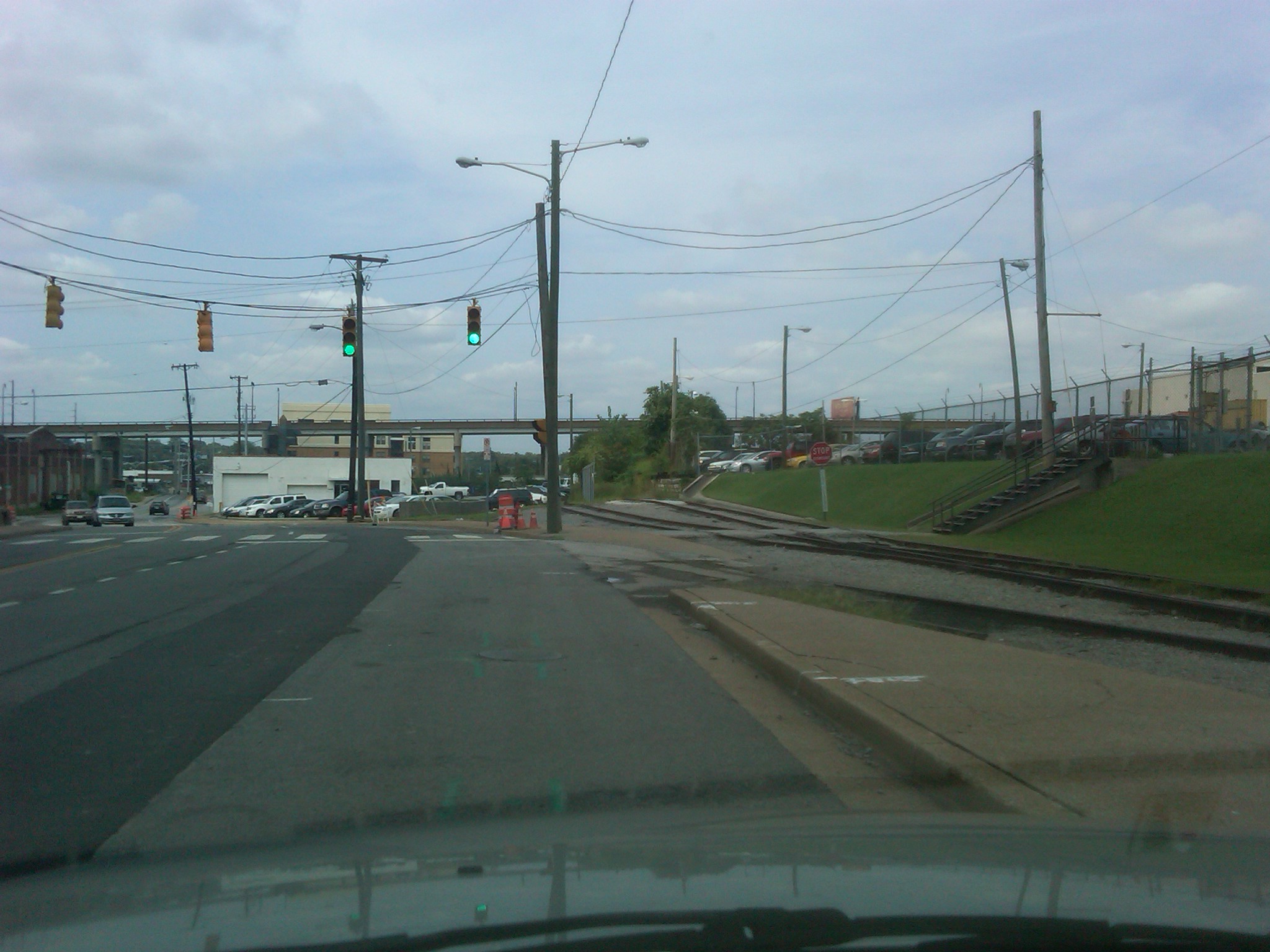 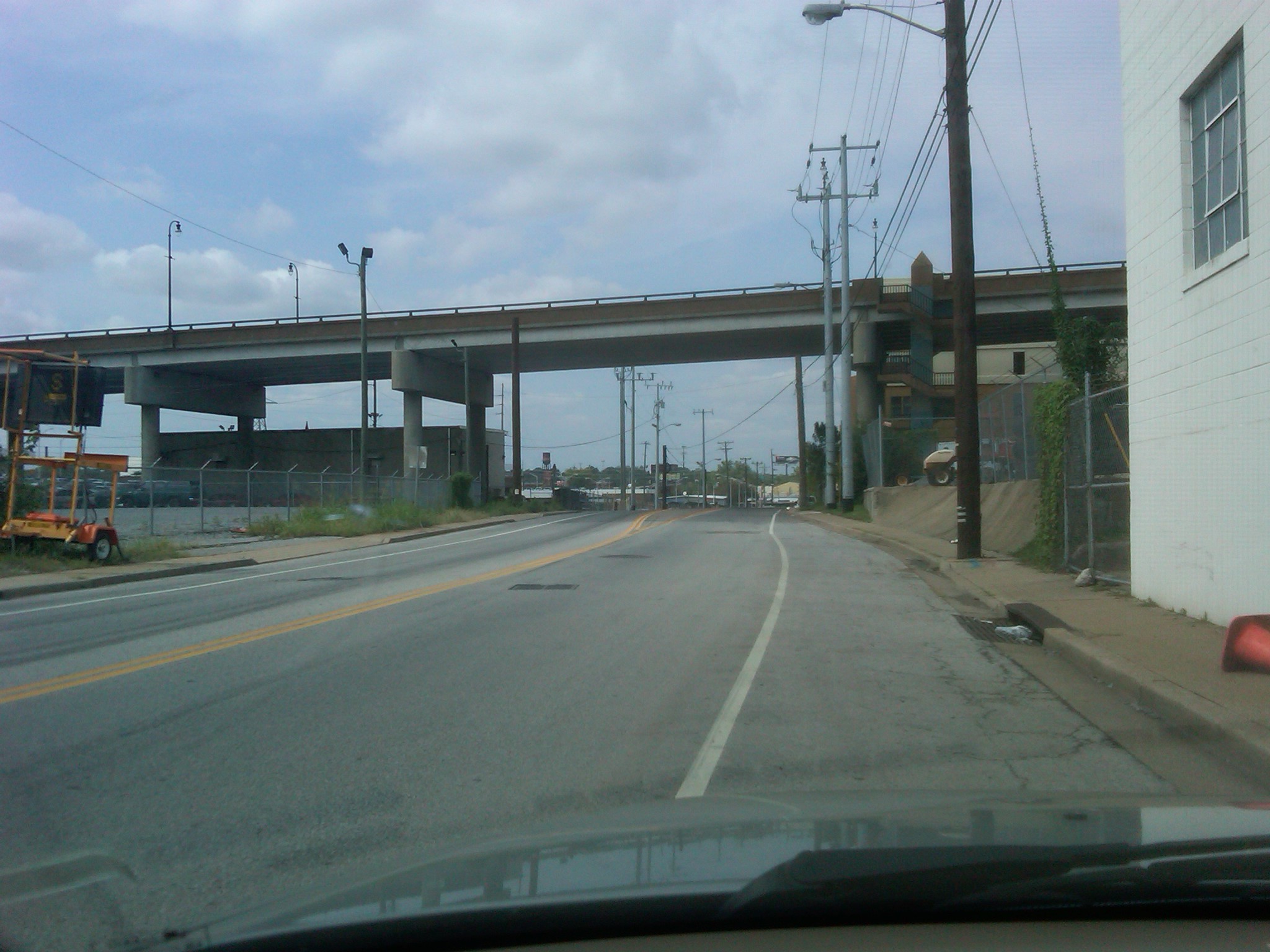 Sidewalk drops off
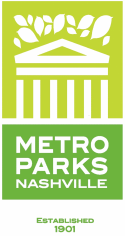 Utility Conflicts
[Speaker Notes: Nashville’s historic Gulch District, with its distinct industrial history, originally housed the downtown railroad terminal. From the turn of the century until the 1950s, more than 100 trains arrived and departed from The Gulch daily.

Today, the Gulch District has developed into a hotspot for young urbanites. The Gulch has perfectly combined its industrial background with a modern contemporary style. Old warehouses have been renovated into residential and office space, and upscale restaurants and a vibrant nightlife have made The Gulch one of the hottest neighborhoods in Nashville.]
Initial Planning Process
Existing Condition – Multi-lane with Parking and Railroad
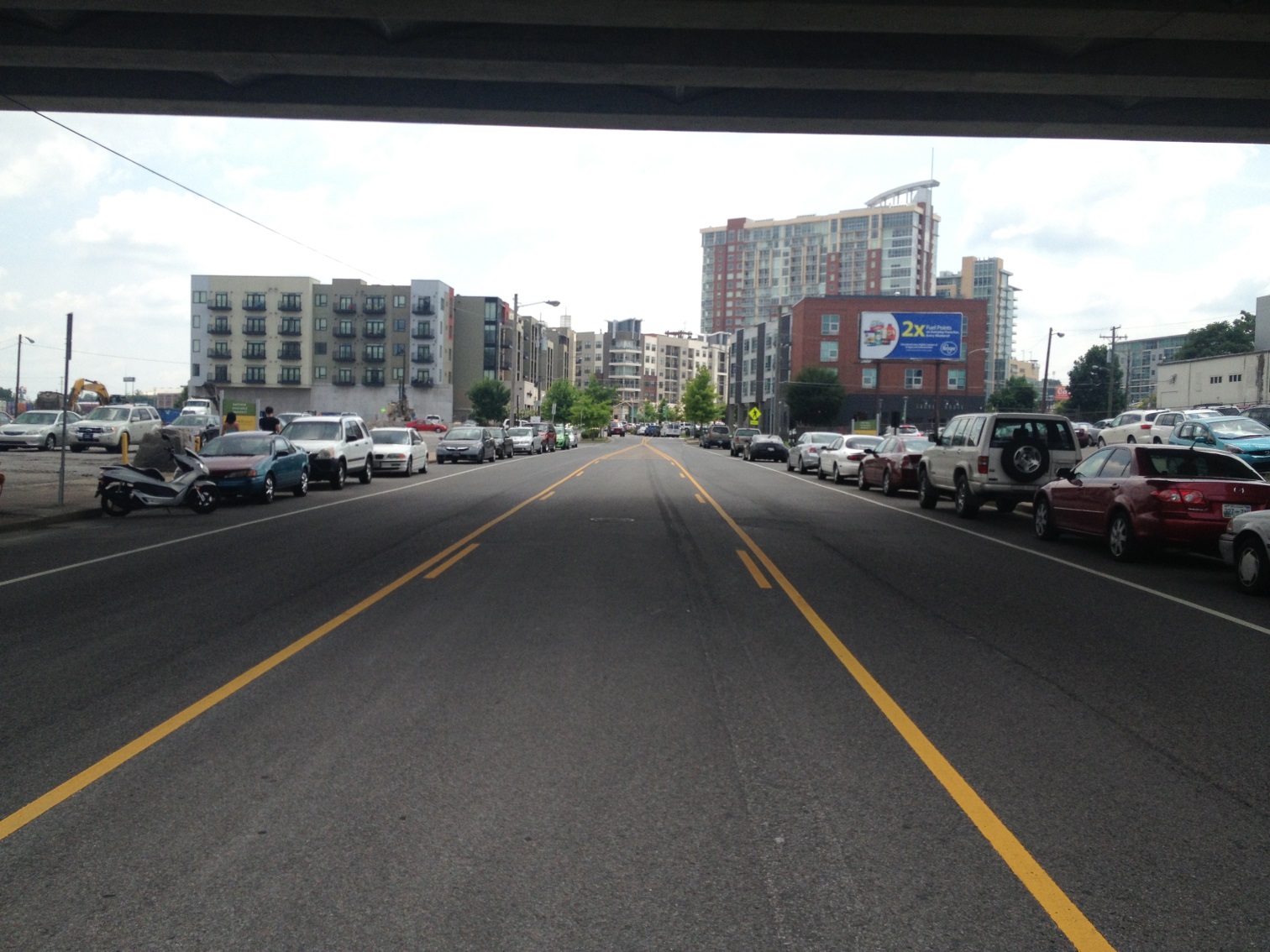 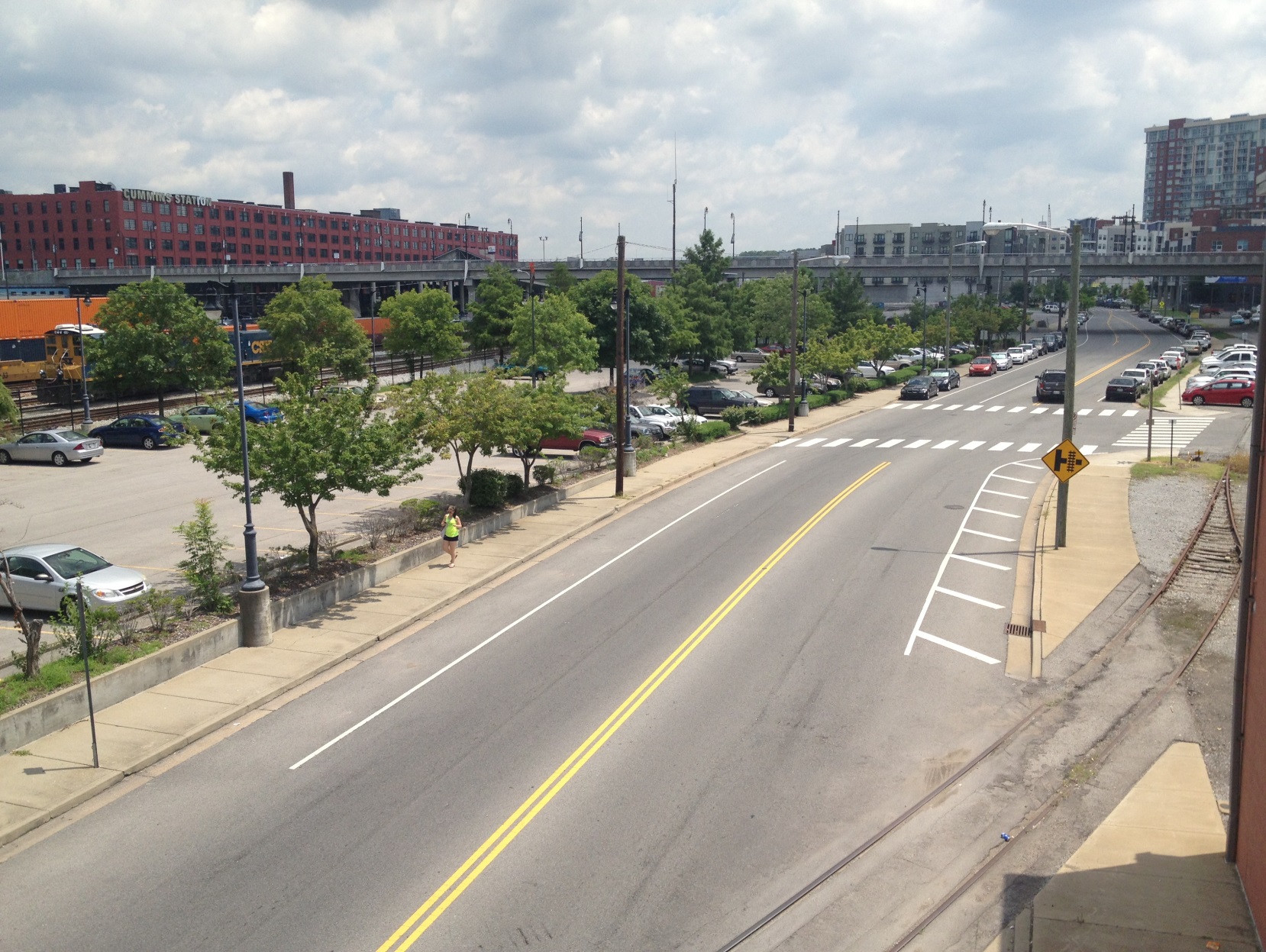 Lots of on-street parking
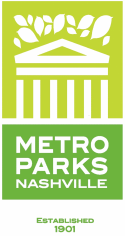 Initial Planning Process
Project Timeline

2012 – 2013 – Development of the Greenway Concept Plans and coordination with property owners which included CSX and many popular restaurants/shops.
7 Property owners in all would be affected
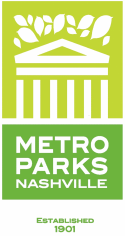 Initial Planning Process
Initial Project Limits
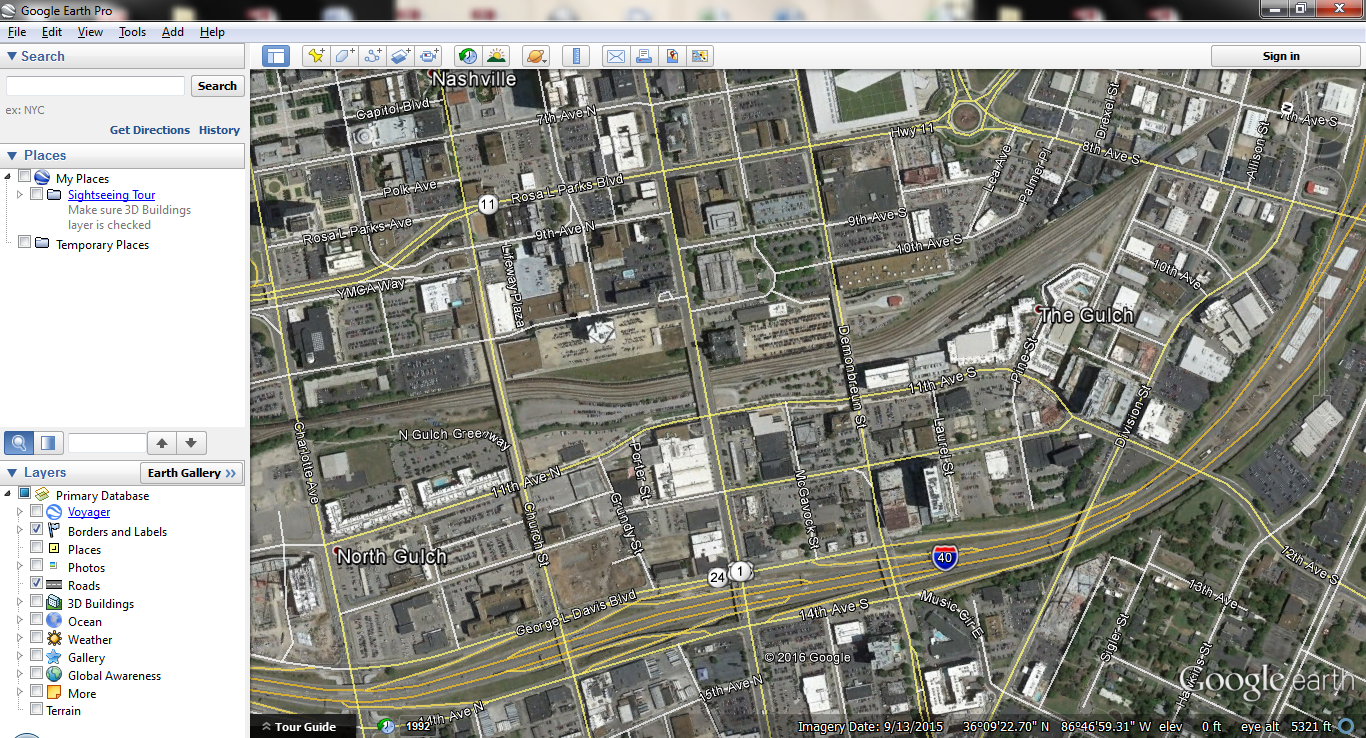 2,300 feet in length
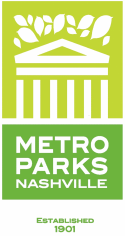 Initial Planning Process
Project Timeline

July 2013 – Complete Street Design Initiated by Metro Public Works
Factors included ROW costs and timeframe
At this point the project changed
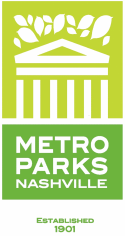 Complete Street Project
Greenway Project
Initial Planning Process
New Project Limits
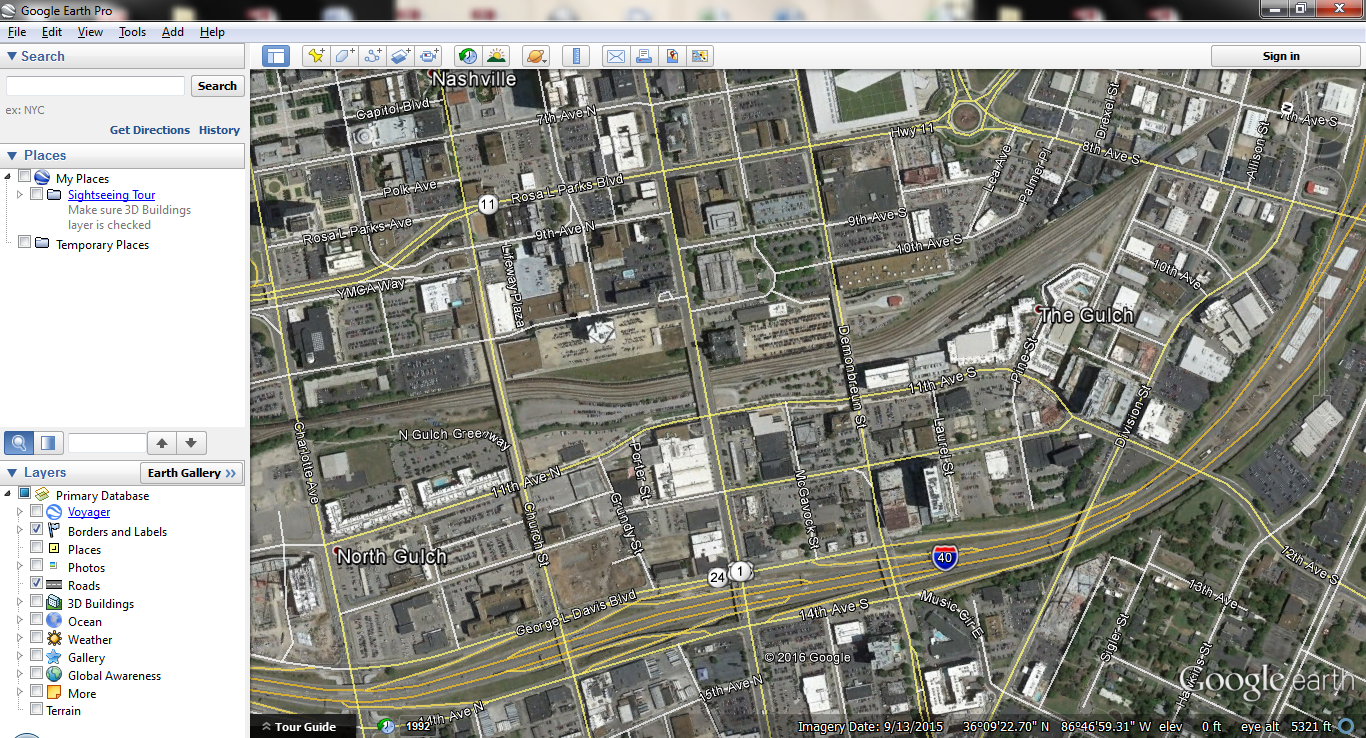 - 800 feet Greenway
- 2,400 feet of Complete Street
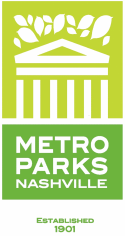 Initial Planning Process
A similar project had recently been completed on the other side of town
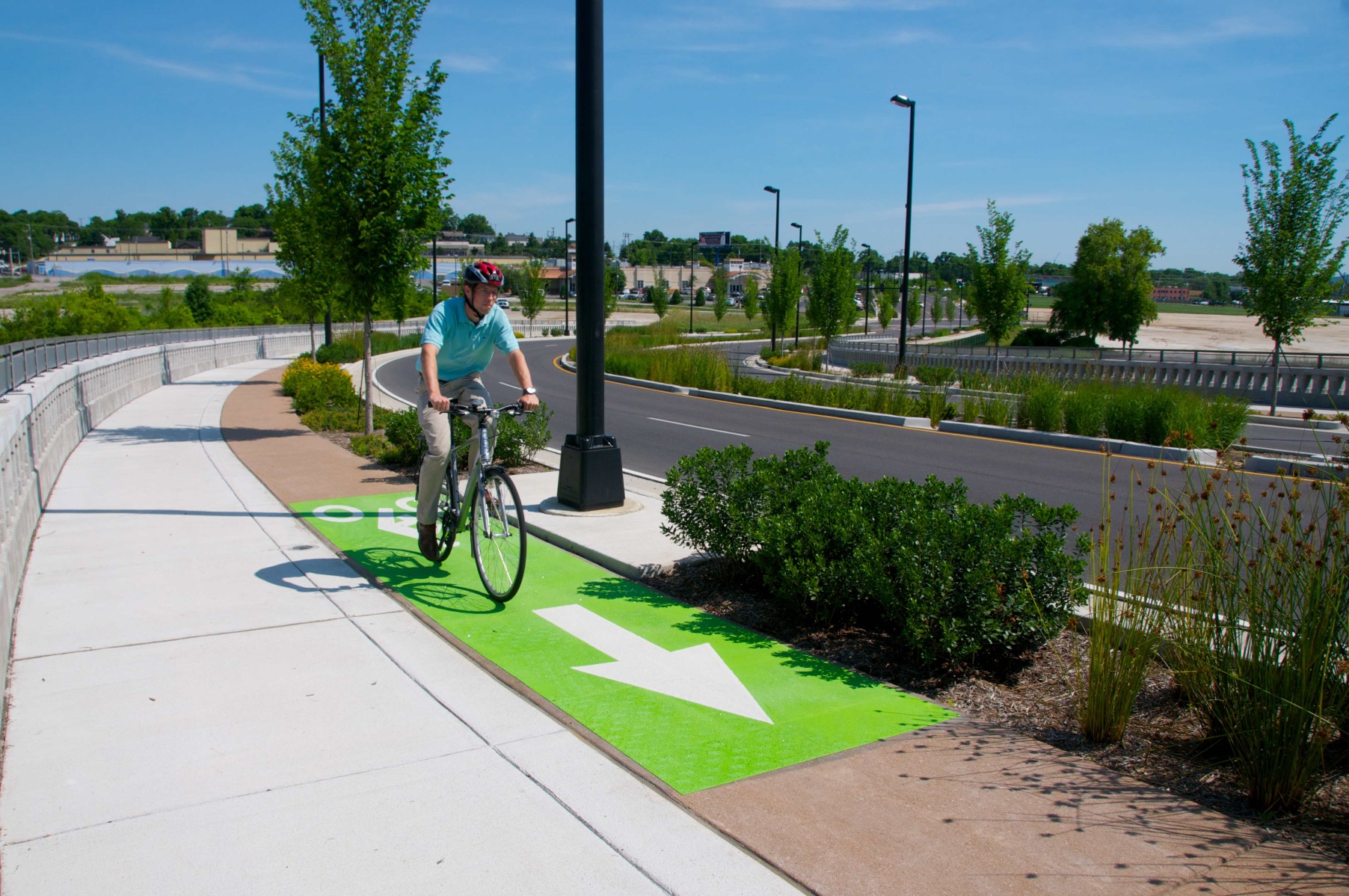 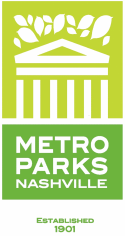 Initial Planning Process
Complete Street Option
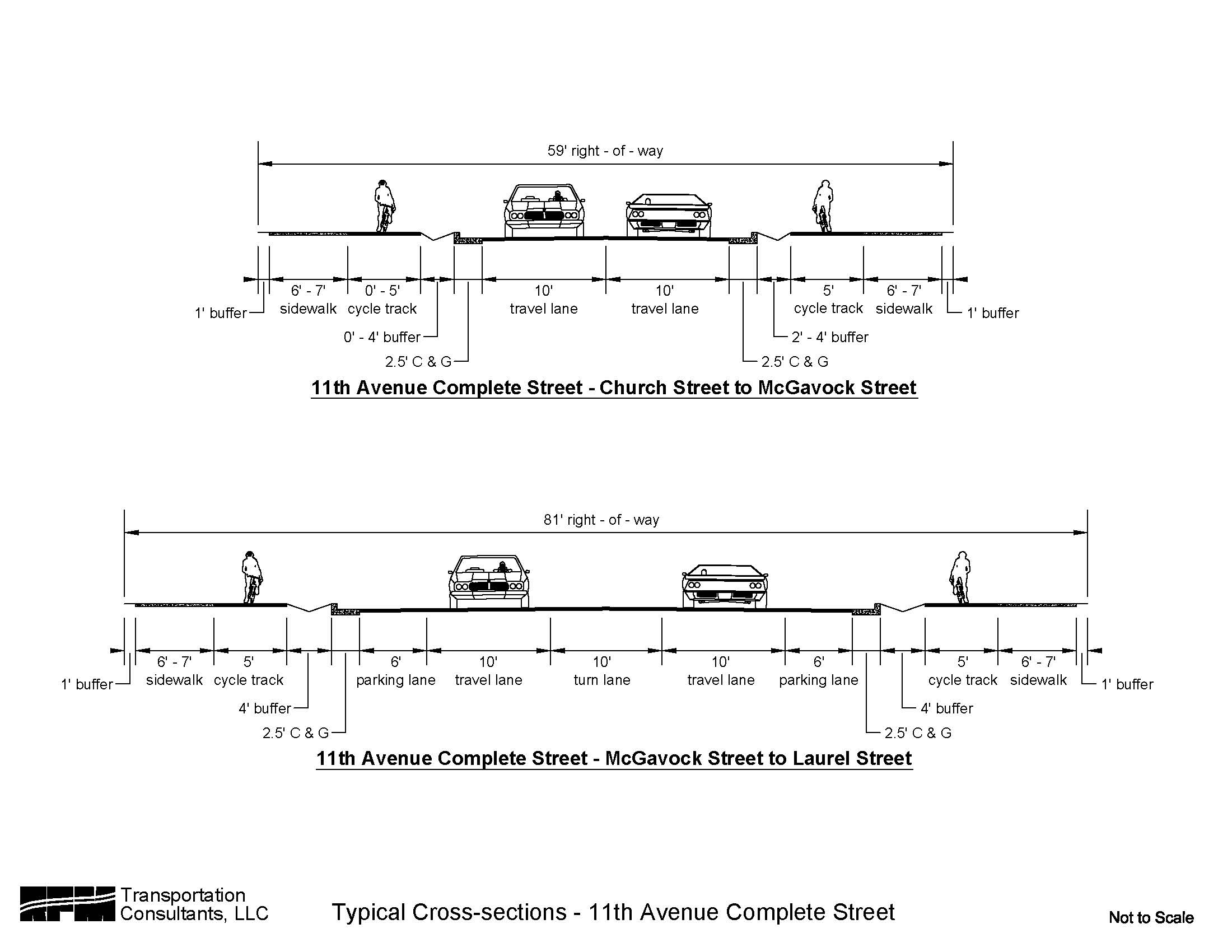 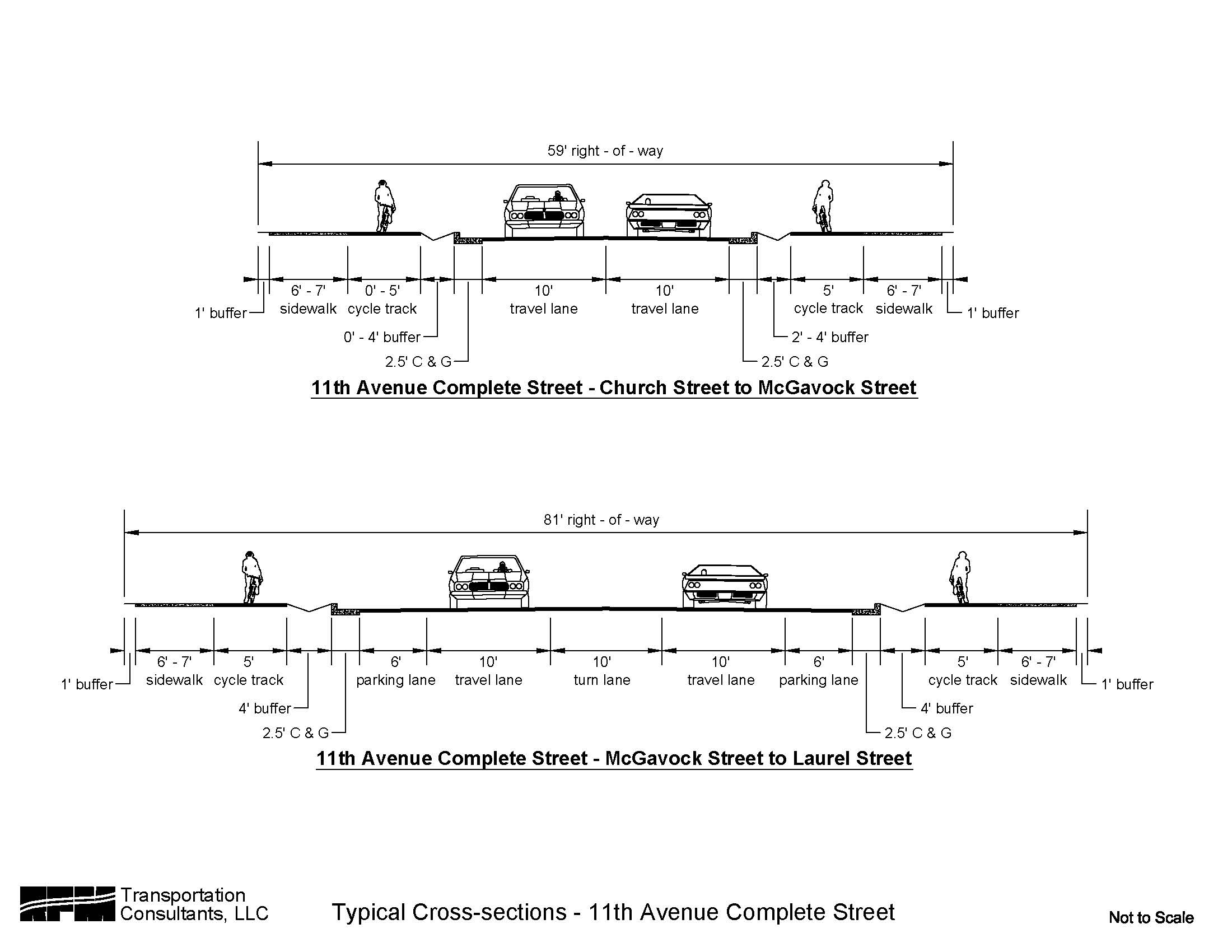 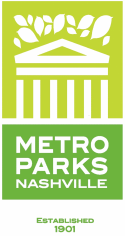 Design Process
Implementing a new cross section in an Urban Environment
One last easement area to work out.
Not necessarily required, but would add a great deal to the project

 Meet with neighbors and business owners

Incorporating guidelines from NACTO Urban Bikeway Design Guide
Cycle track and sidewalks will be part of the design

Working with the existing constraints
Walls, ROW, Existing Utility Poles, driveways, etc….
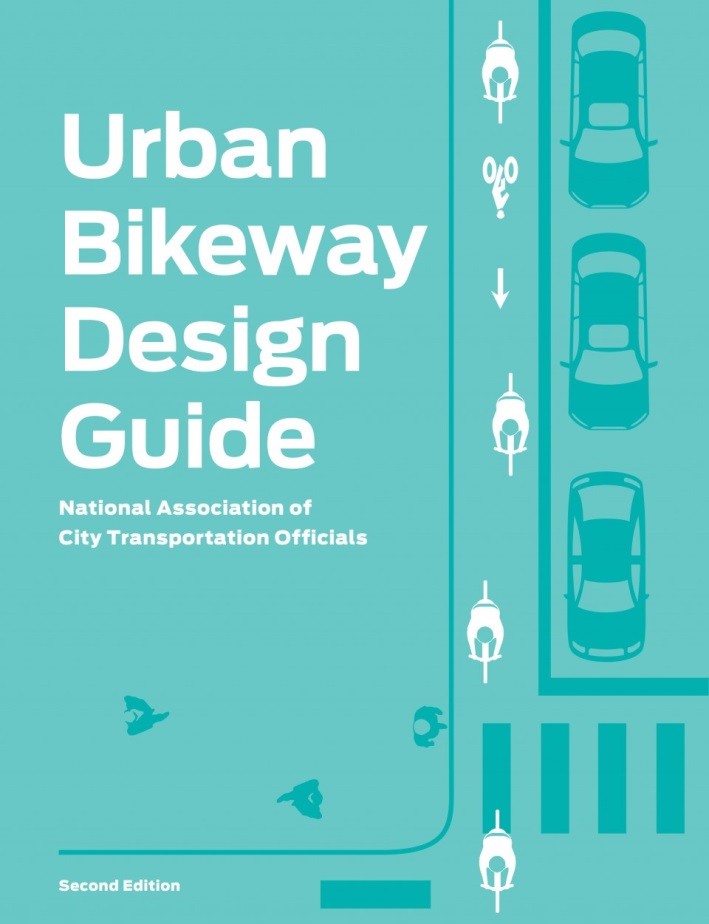 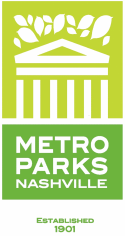 Design Process
One key piece was still not set
Had to get the easement from CSX for the greenway
Required some environmental documentation
Metro Parks worked very hard to secure
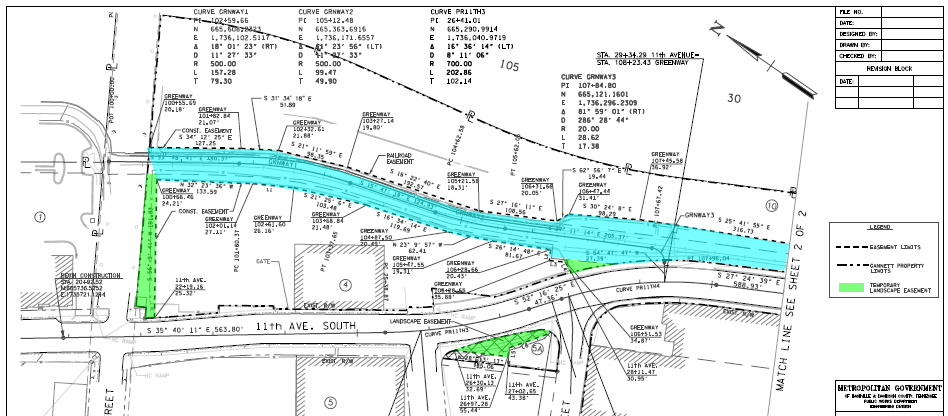 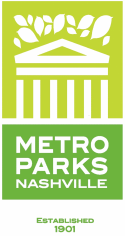 Design Process
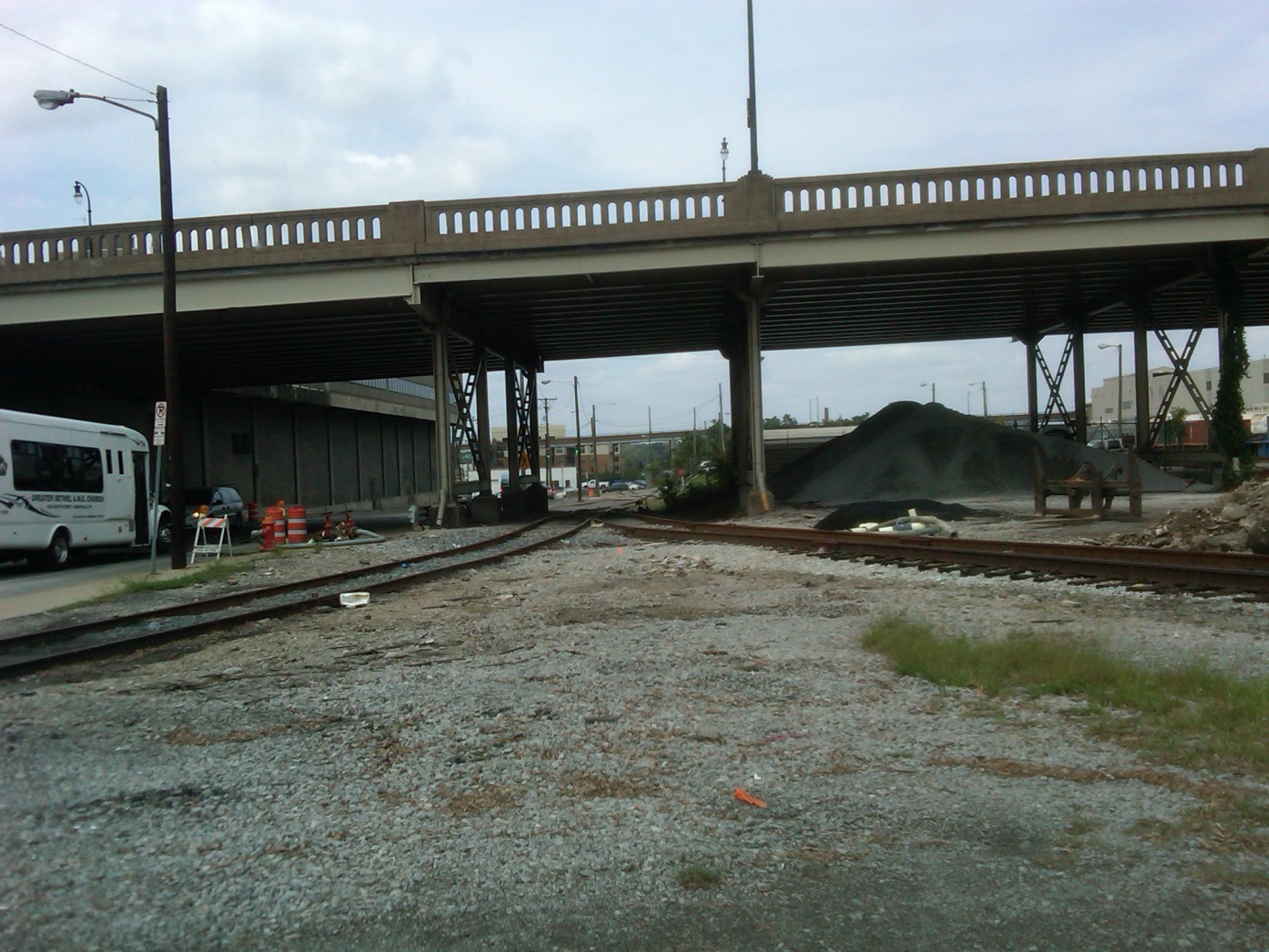 Gulch Neighborhood Input
More sidewalks, more pedestrian connections

Open green areas that are safe

Something that cleans up the area

NO BENCHES
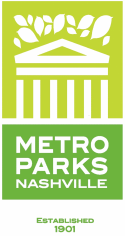 Design Process
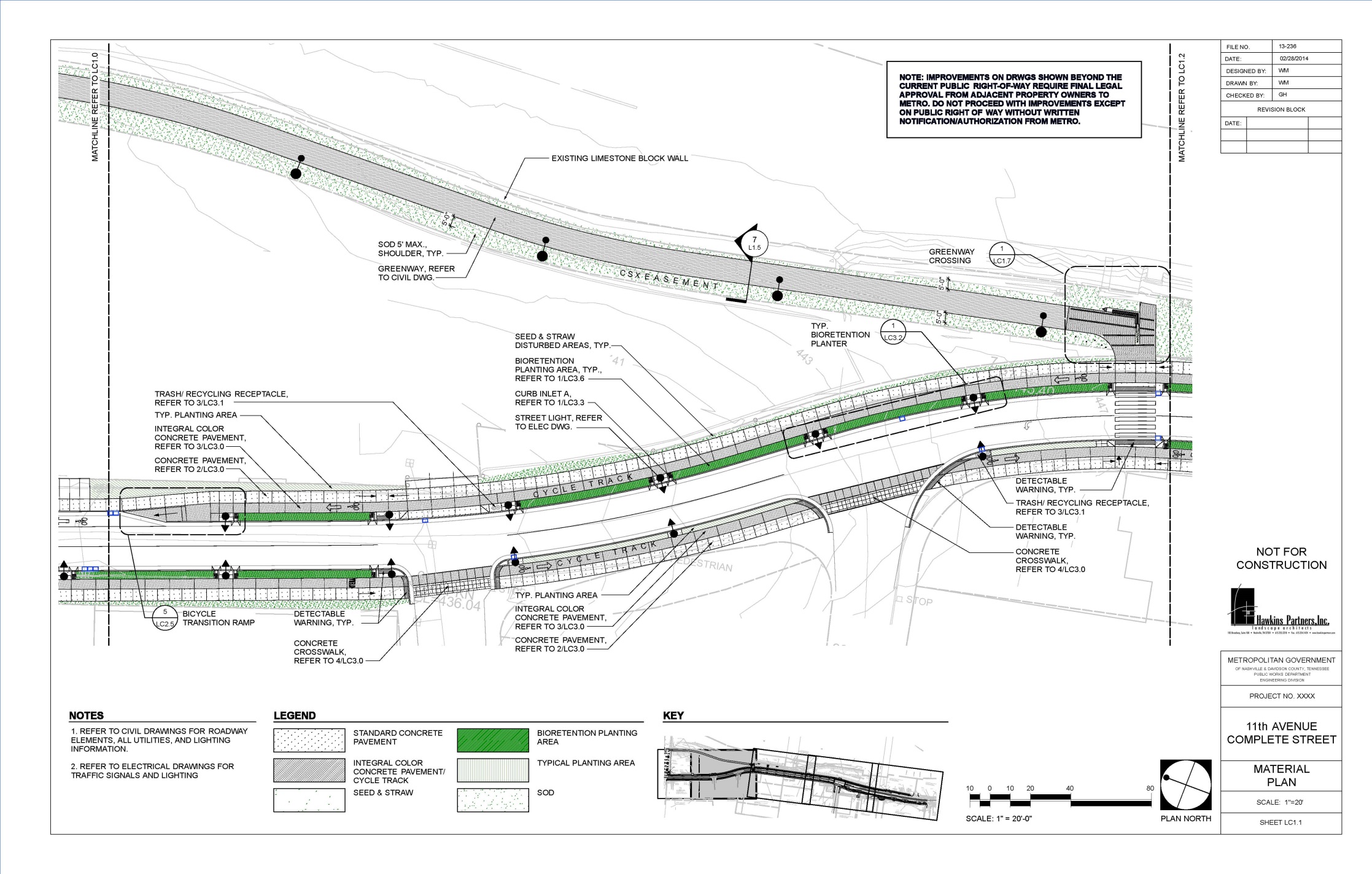 Incorporating cycle track
And buffer zone where
applicable
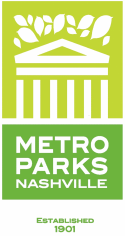 Design Process
Adding more Greenspace and Green Infrastructure to the area
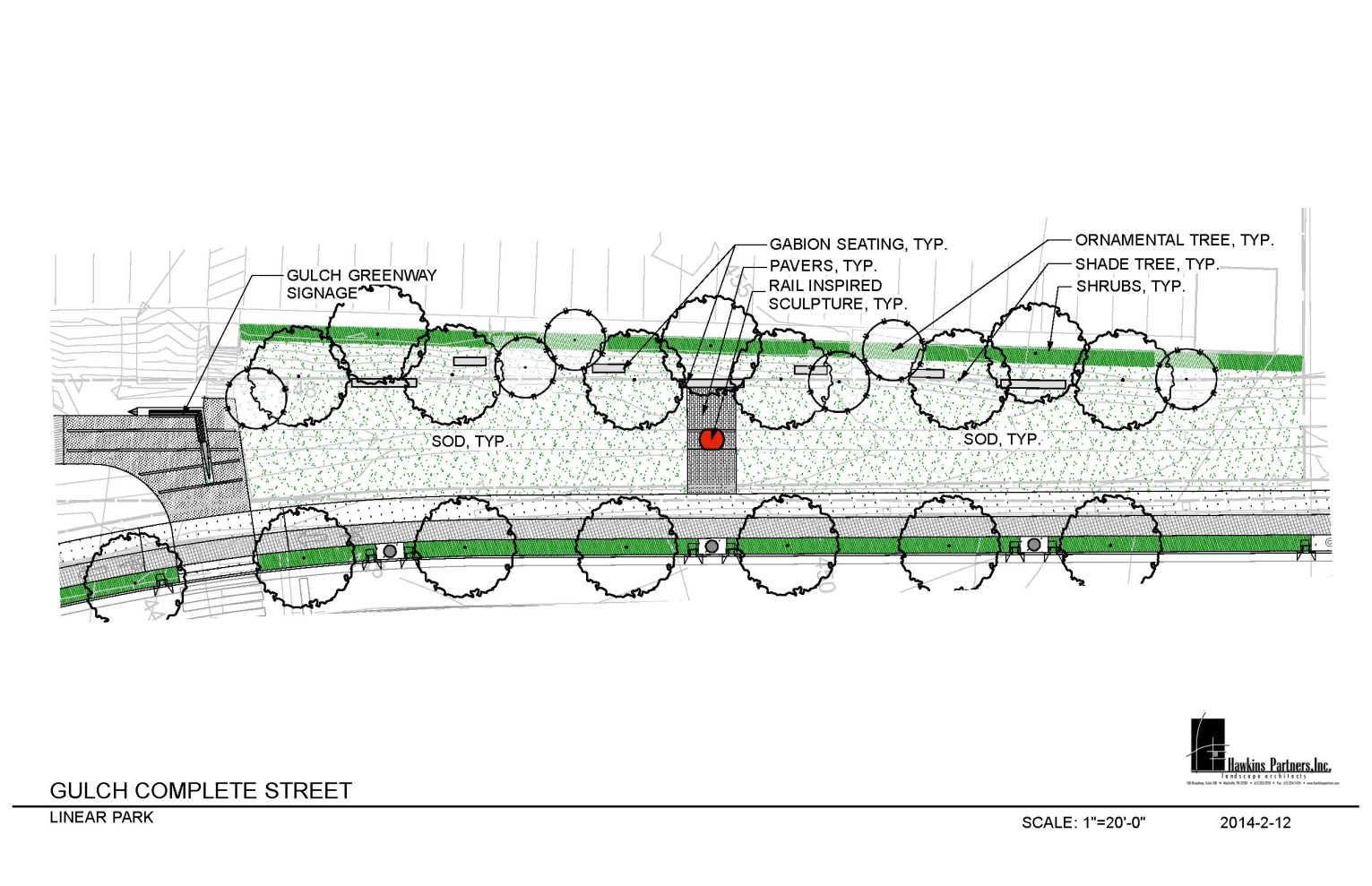 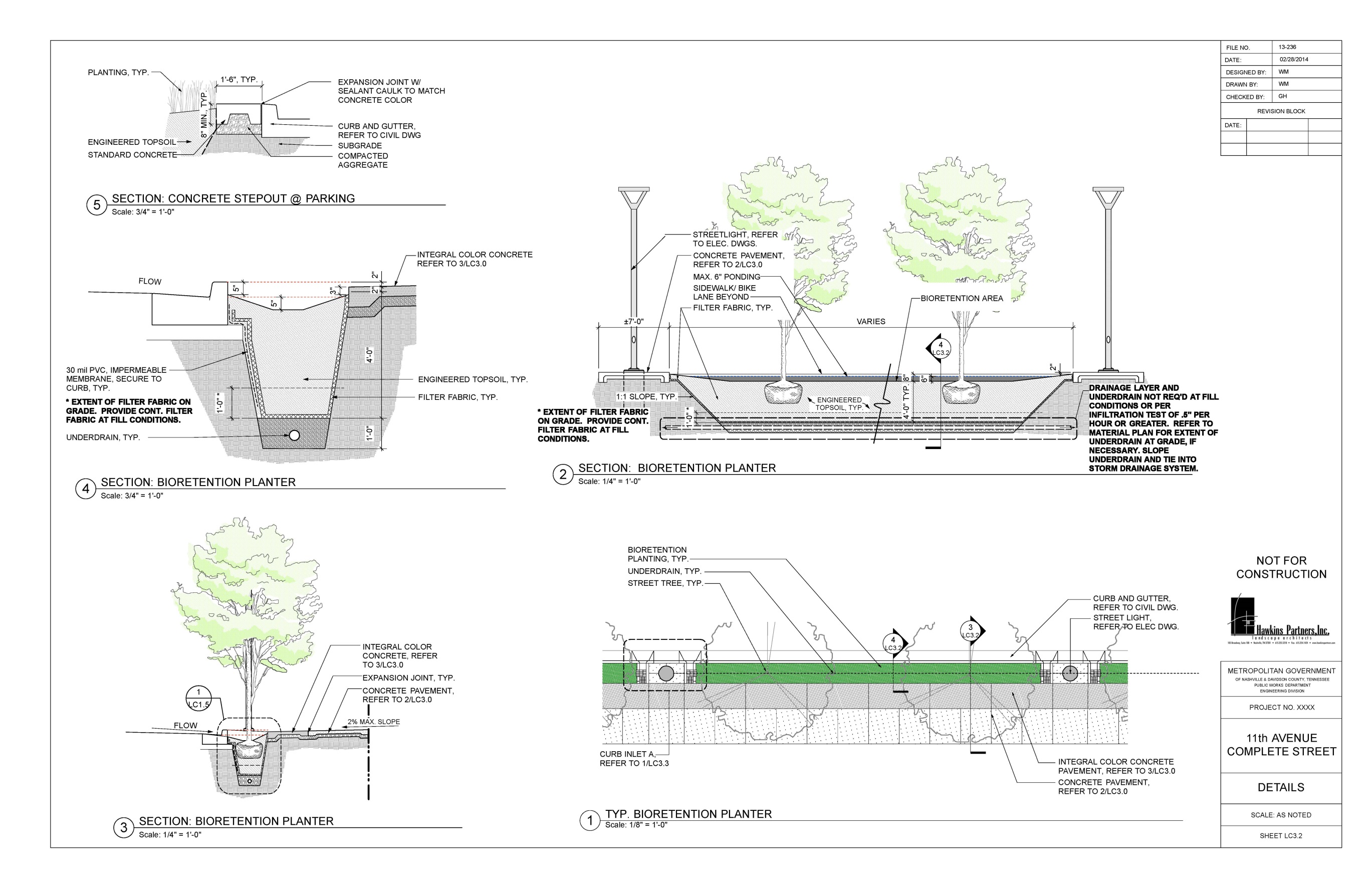 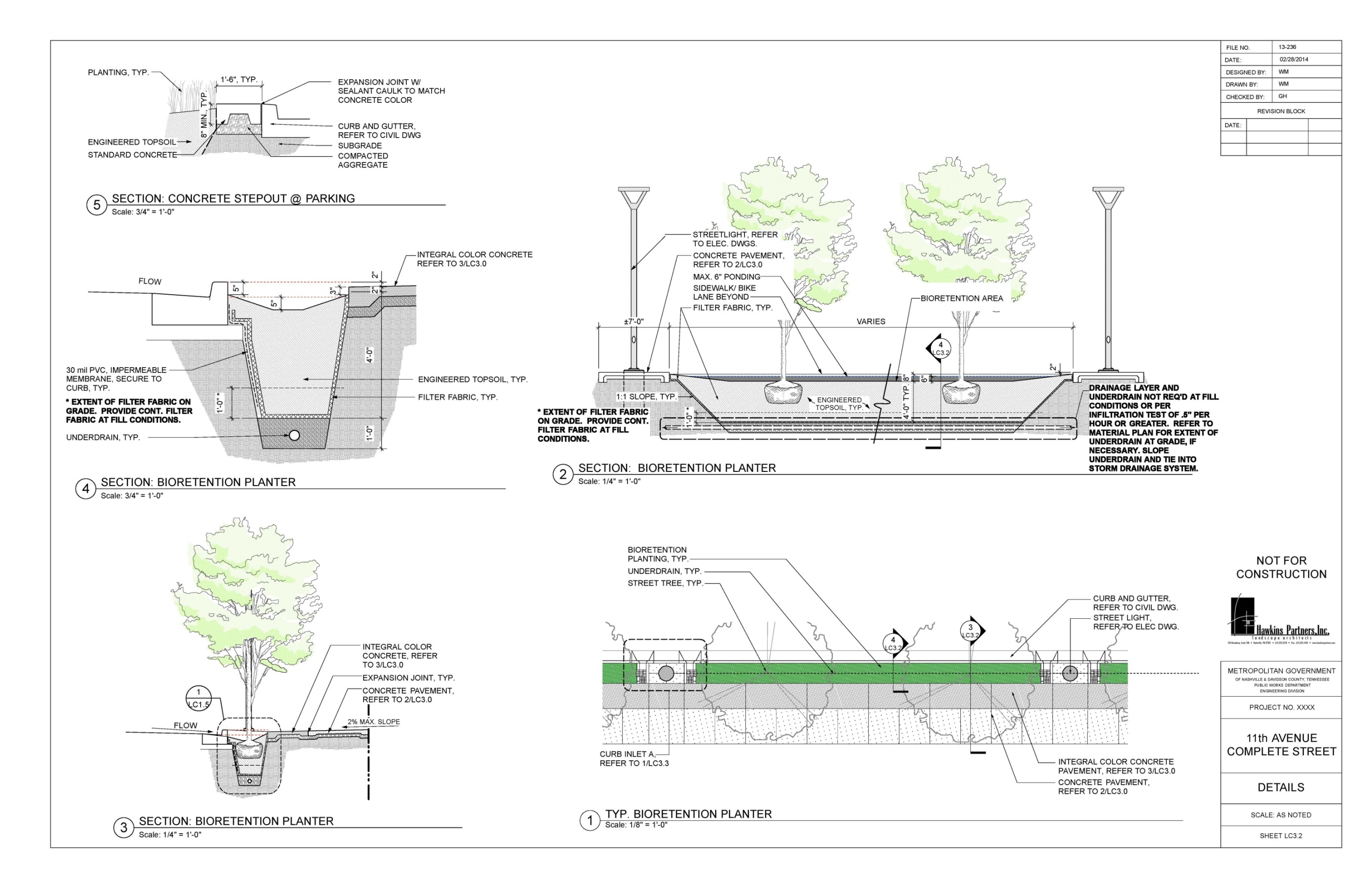 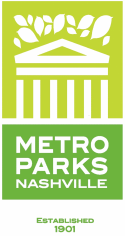 Design Process
Got the OK to use the bottom of Church Street Viaduct 
This was a very important addition to the project
Took the project to the next level
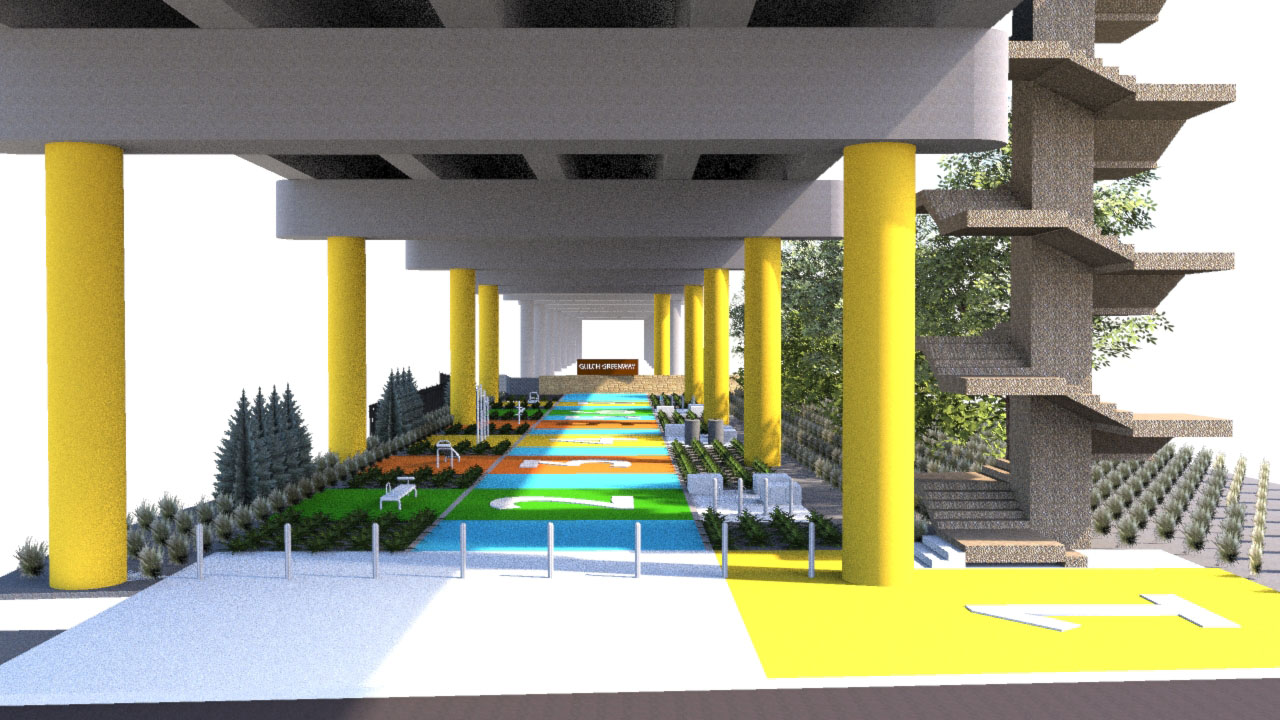 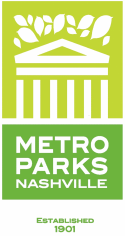 Construction Process
Accommodating all businesses during construction

All businesses and restaurants must stay open, must maintain parking and valet

Multiple development projects on-going adjacent to our project

Still a lot of industrial and rail in the area, so large trucks must be accommodated

Unexpected items discovered in the field
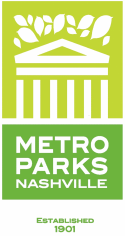 Construction Process
Problems encountered during construction
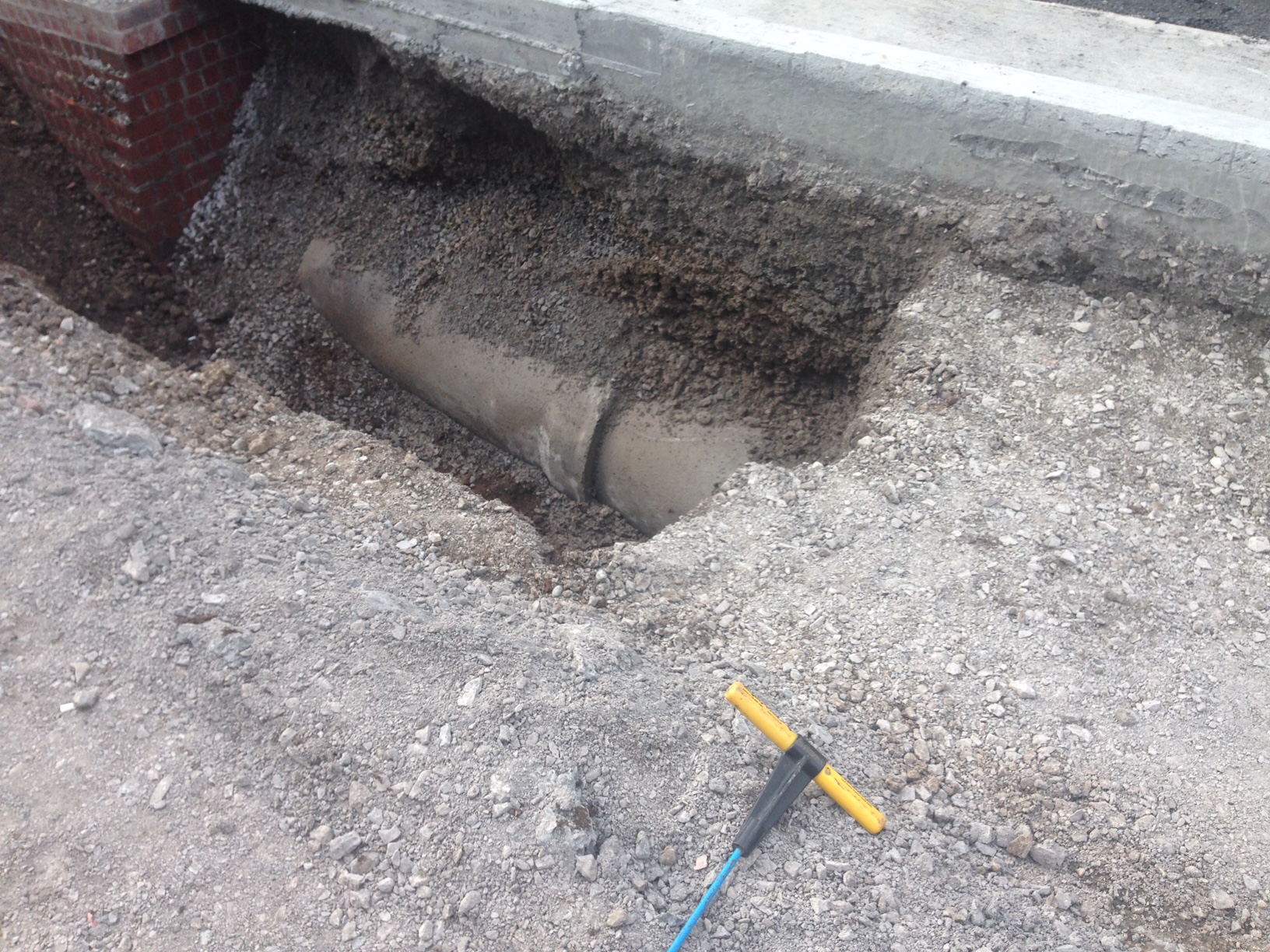 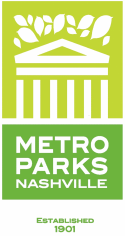 Final Product
Nearing the end of construction
Ribbon Cutting
Open Street Festival

"Commemorating a new complete street in the Gulch and the city's inaugural Open Streets Nashville event is a great way to celebrate Nashville as a healthy, sustainable community," Mayor Dean said. "Eleventh Avenue will offer better connections for walkers and bicyclists, and the Open Streets event will be a way for everyone to experience the Gulch without car traffic."
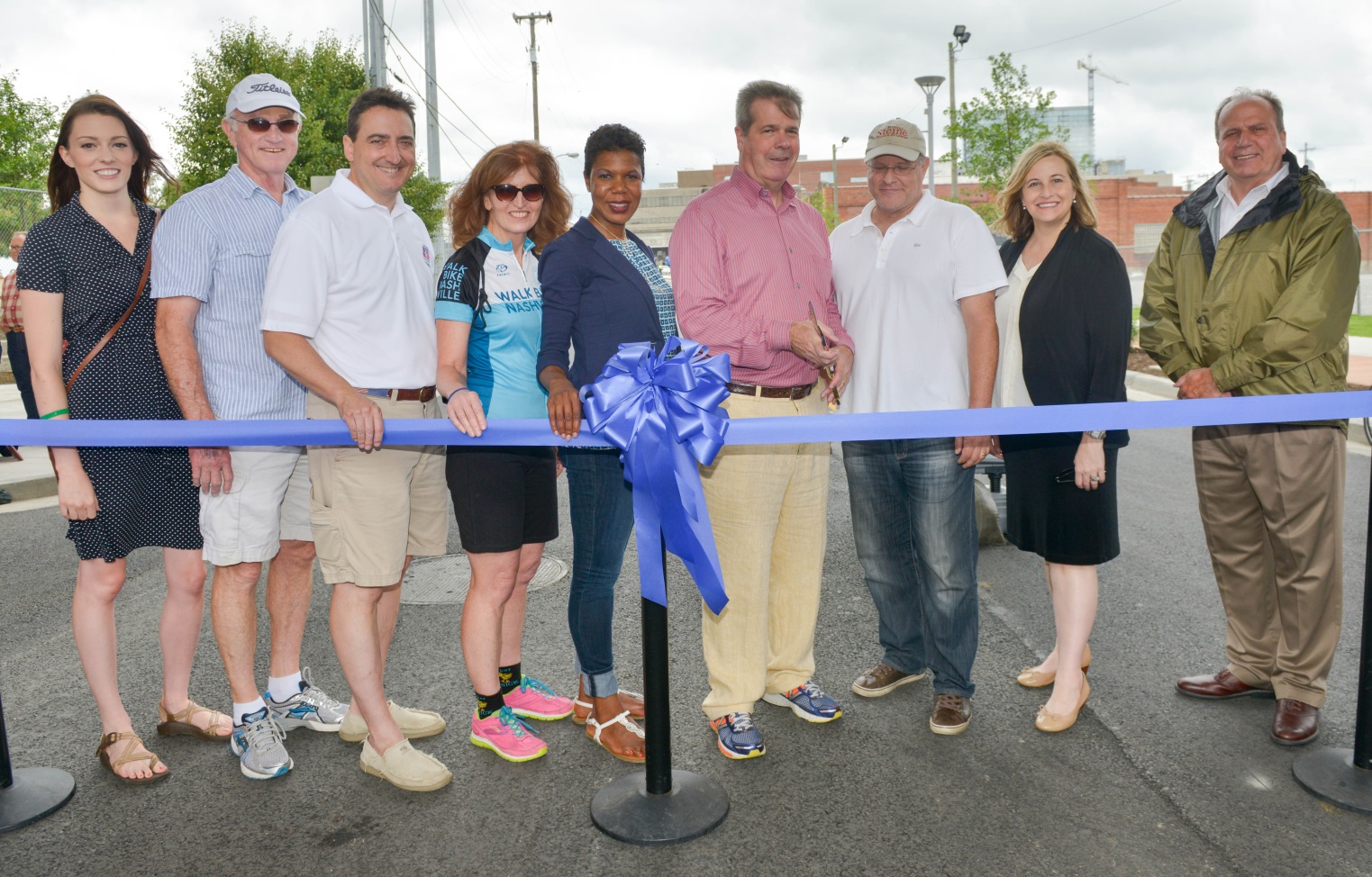 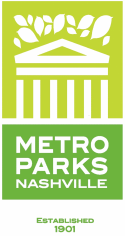 Final Product
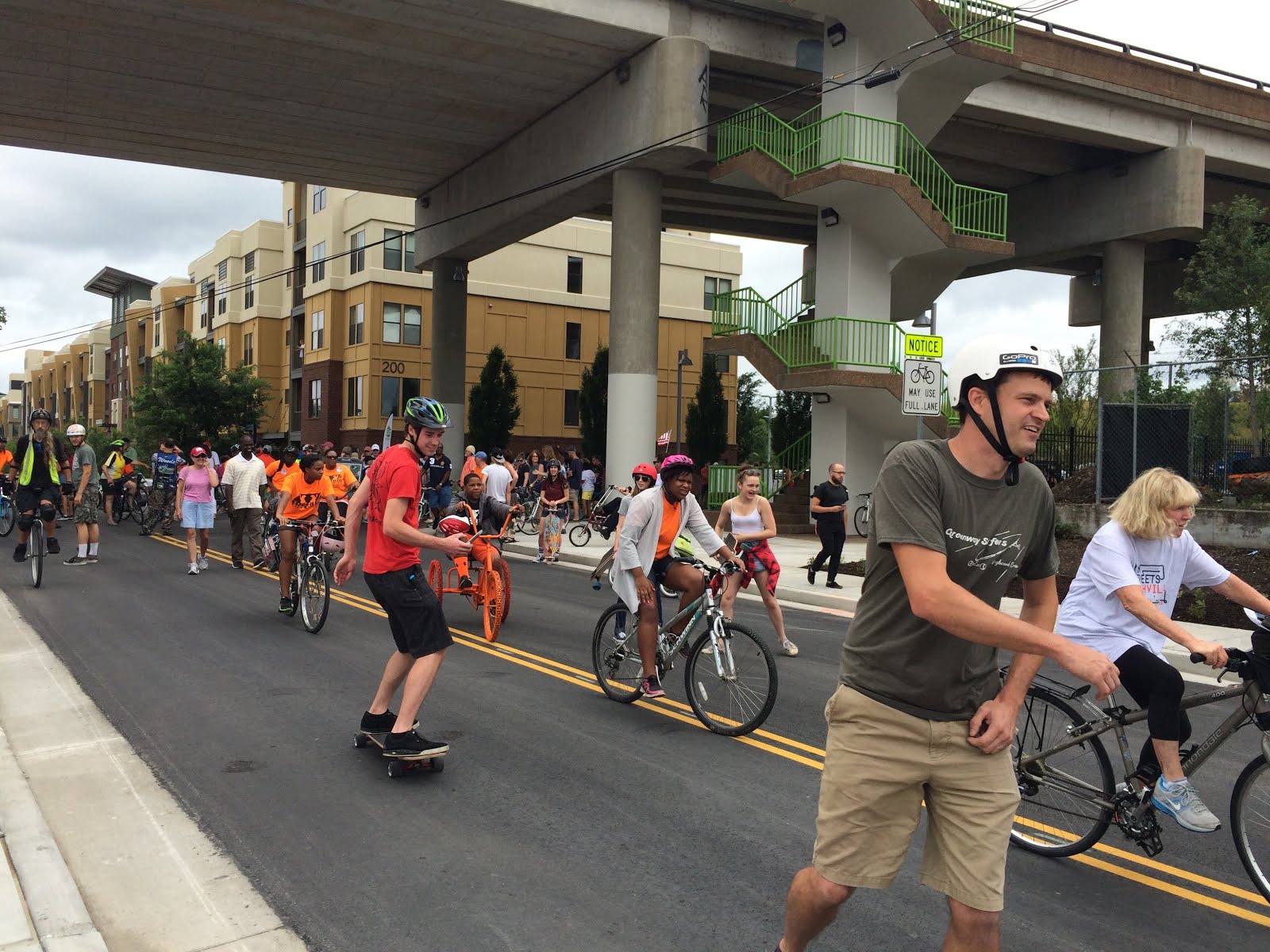 Open Streets Festival
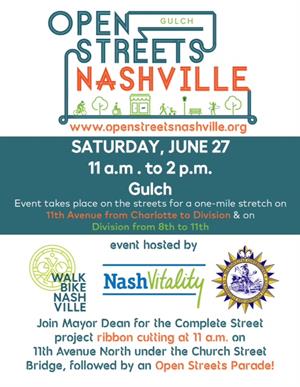 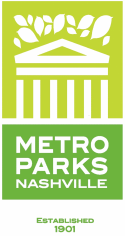 Final Product
More of Open Streets Festival
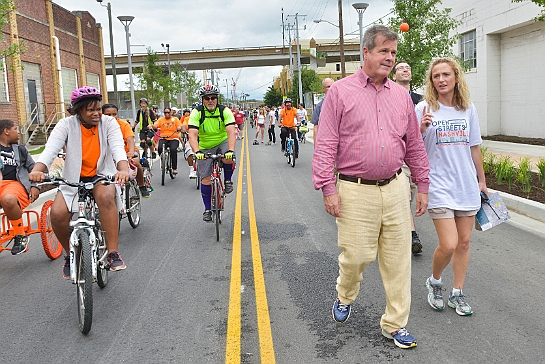 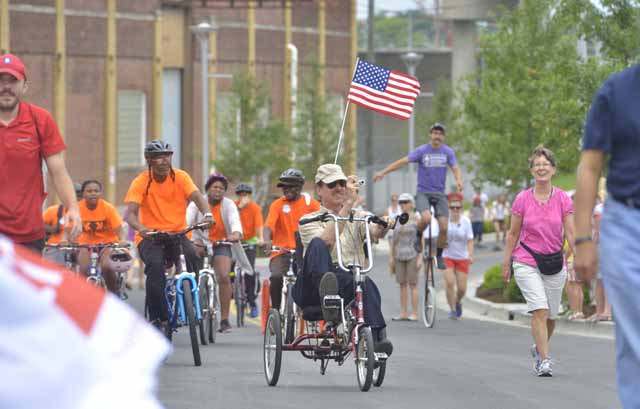 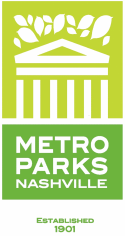 Final Product
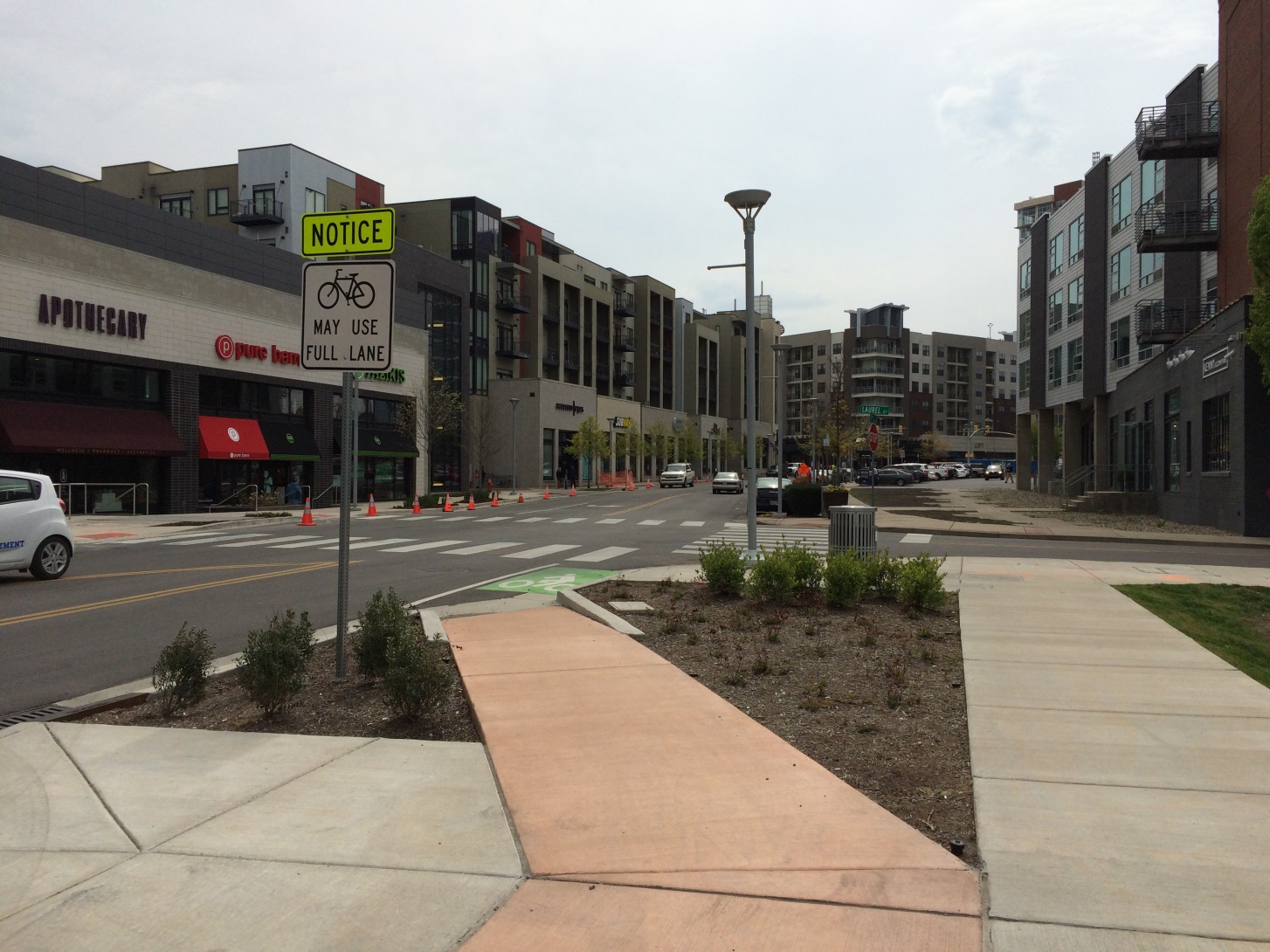 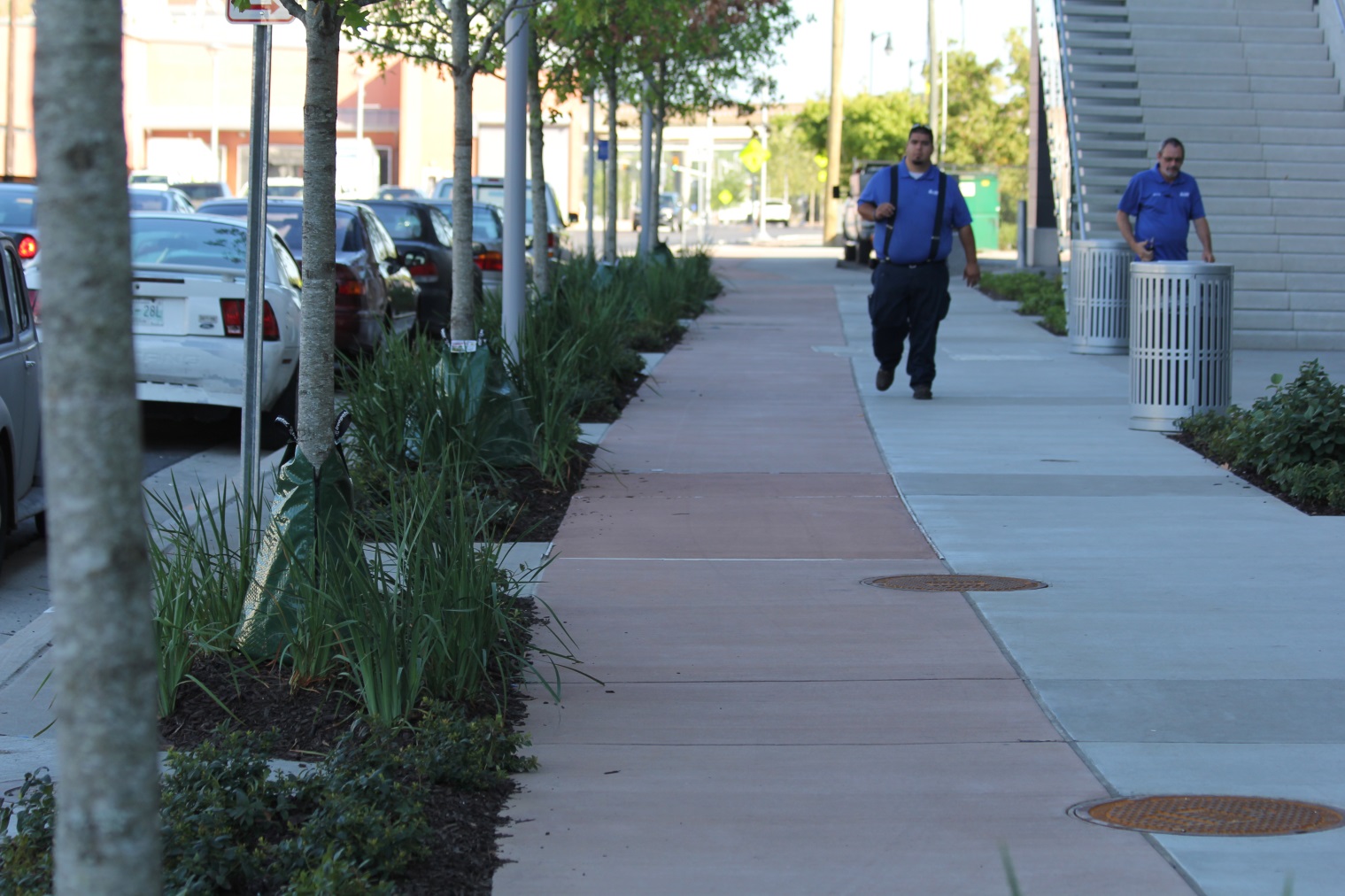 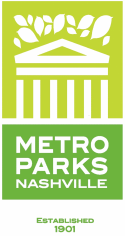 Final Product
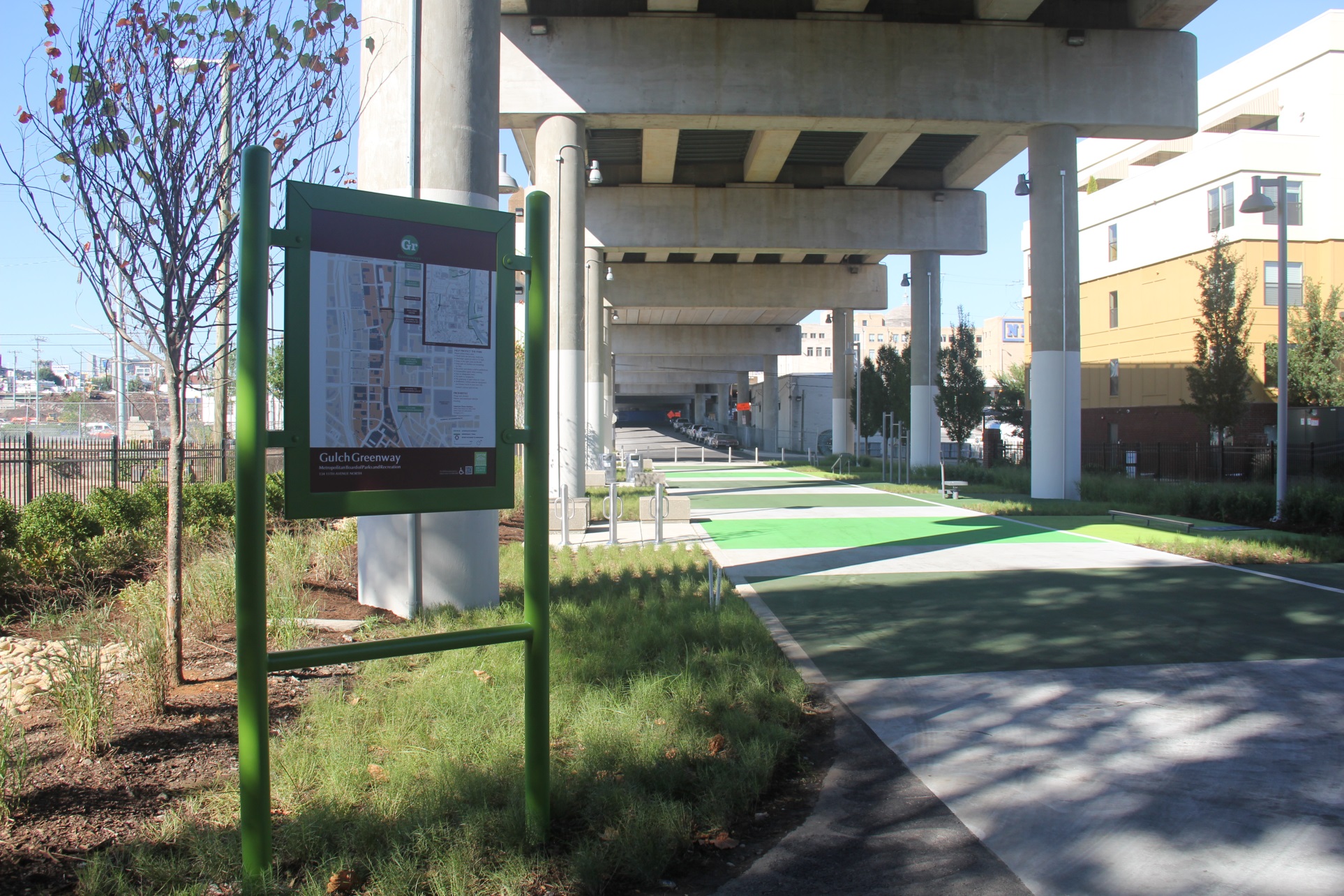 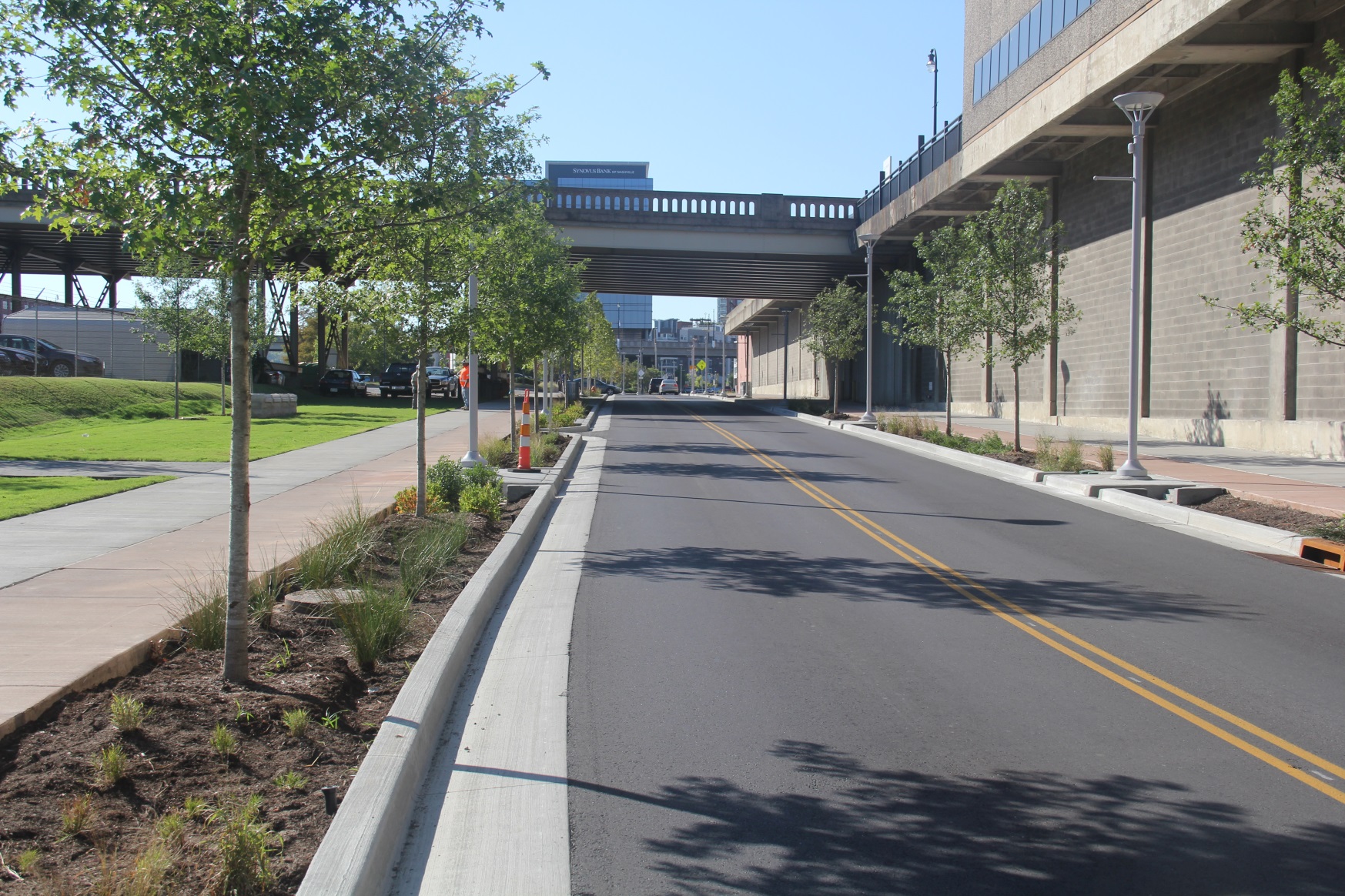 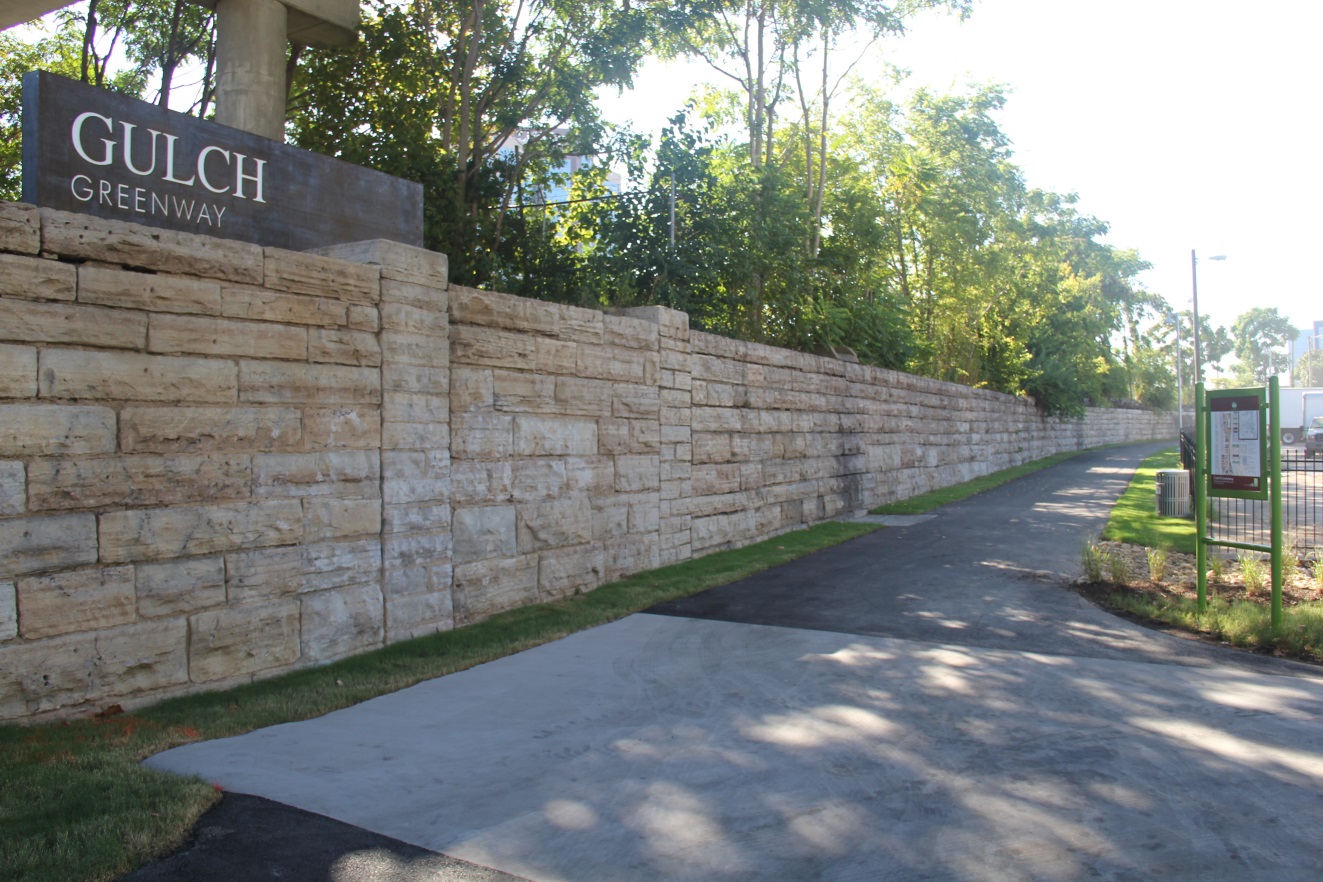 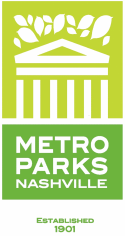 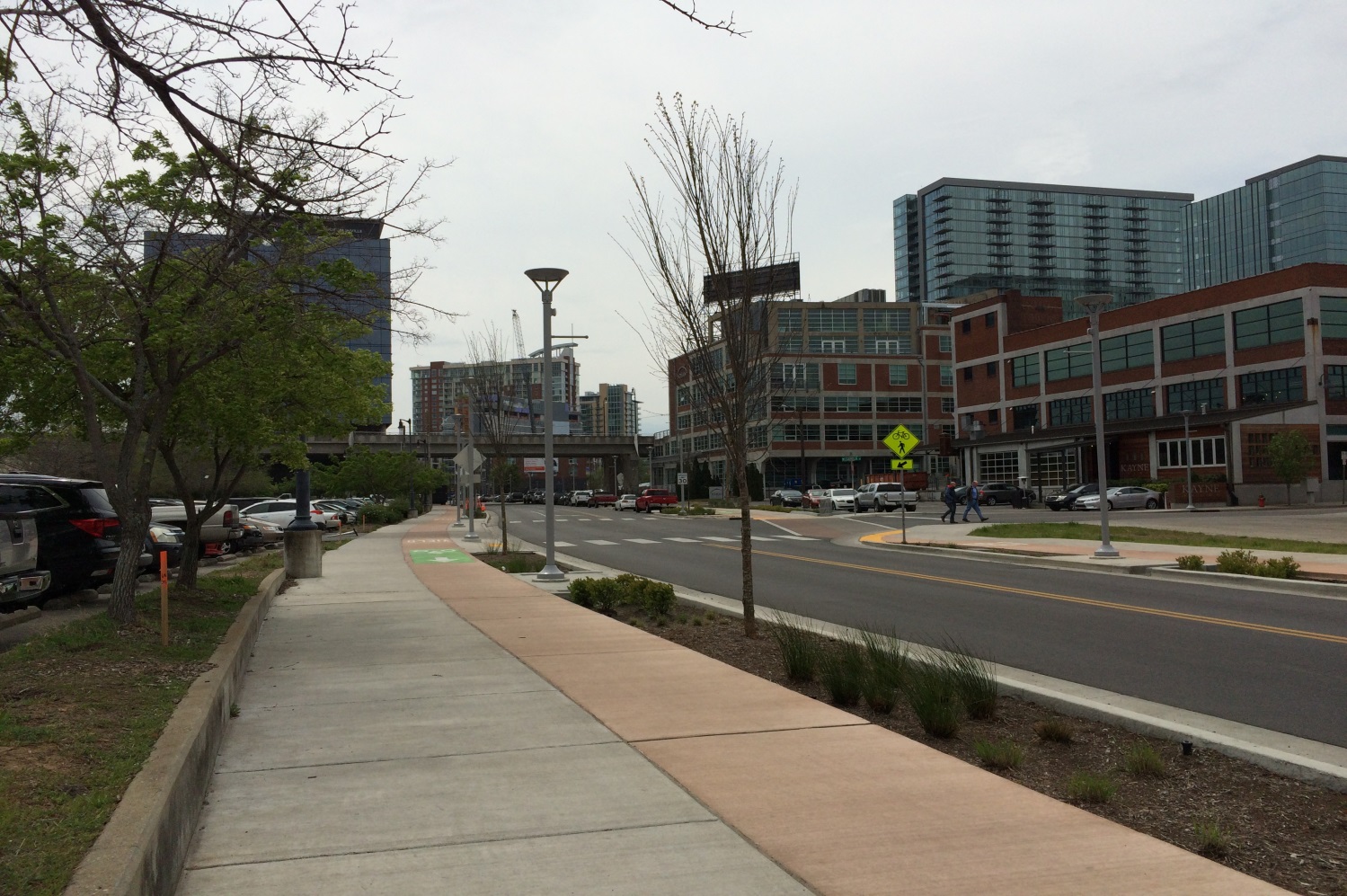 11th Avenue Complete Street
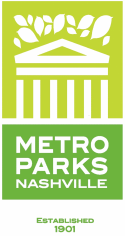 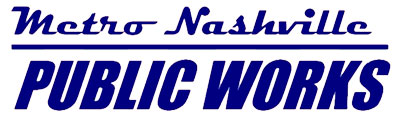 Providing Improvements for all users
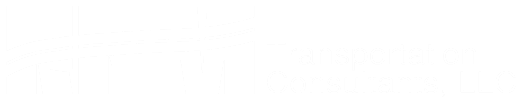